Centre « Les Bonnes Vacances » – La Teste de Buch (33)
pour 3 classes N° 178303
Agrément Education Nationale : délivré le 26/03/2018  - 3 classes dont 30  - Grandes section
Capacité : 100 lits
Hébergement :  2, 4, 7  à 8 lits simples 
1 pavillon avec sanitaires complets - dans les chambres
Classe – 100% Bassin d’Arcachon (sans bus)
Un séjour en bord de mer pour s’immerger dans un milieu naturel à forte identité : le Bassin d’Arcachon.
Cinq jours (ou moins) pour étudier le littoral, la forêt, les zones humides et les métiers des hommes qui vivent de l’océan. Bref, découvrir au rythme des marées les animaux de l’estran, comprendre la formation des dunes, explorer la forêt des Landes Girondines, découvrir l’activité ostréicole ou encore aborder chalutiers et fileyeurs d’un port de pêche…
Les + 
- Projet accompagné et personnalisé 
- Espace Enseignant / DSDEN en ligne  
- Aide au montage du dossier administratif
- Encadrement spécialisé environnement
Exemple de séjour modulable – 5 jours – Cycles 2, 3 & collège
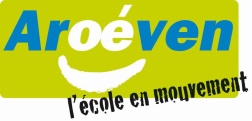 05 35 38 98 11 // ecole@aroeven-bordeaux.fr
Association Régionale des Œuvres Educatives et de Vacances de l’Education Nationale
Centre « Les Bonne Vacances » – La Teste de Buch (33)
Axes forts du séjour
Classe – 100% Bassin d’Arcachon (sans bus)
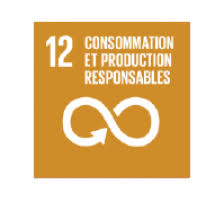 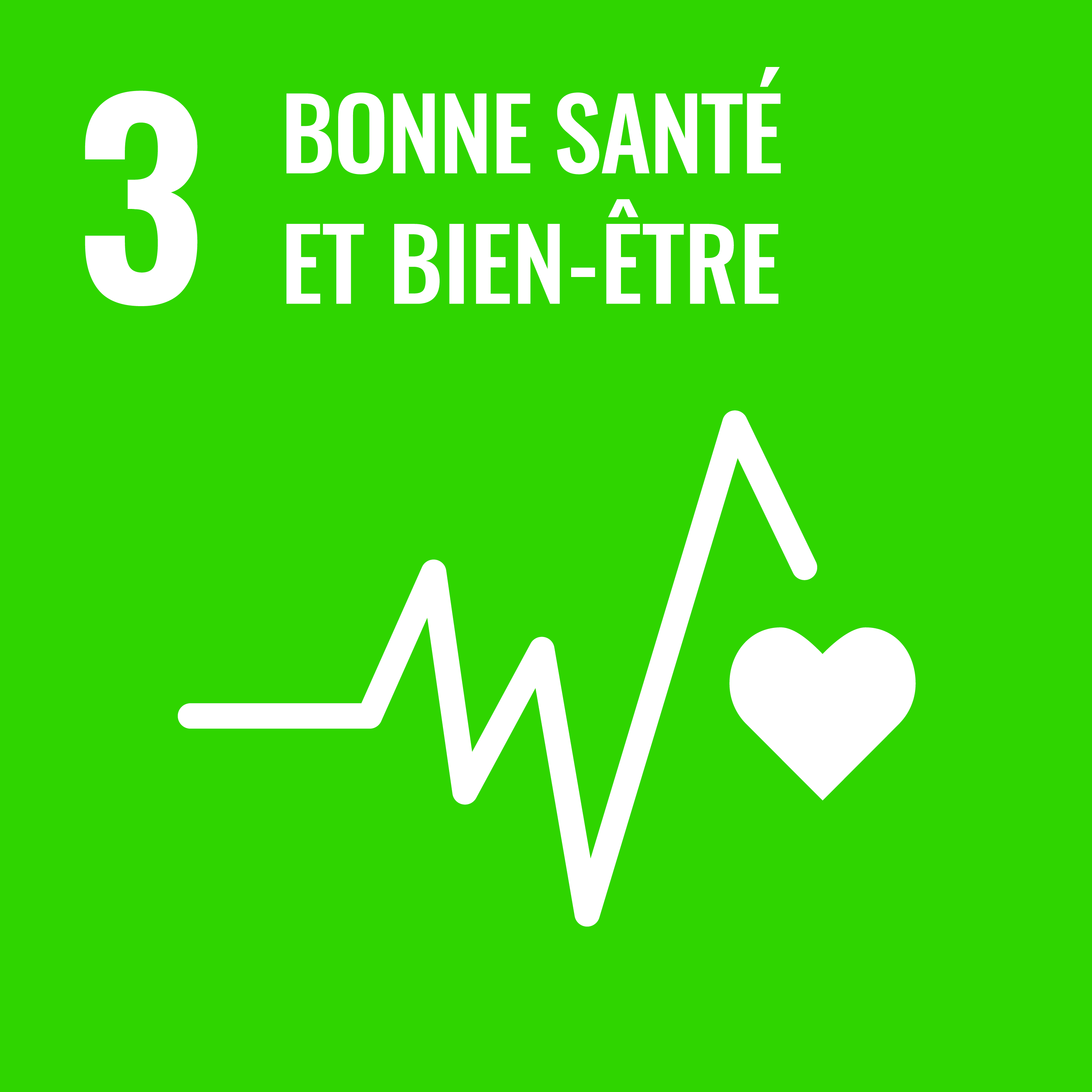 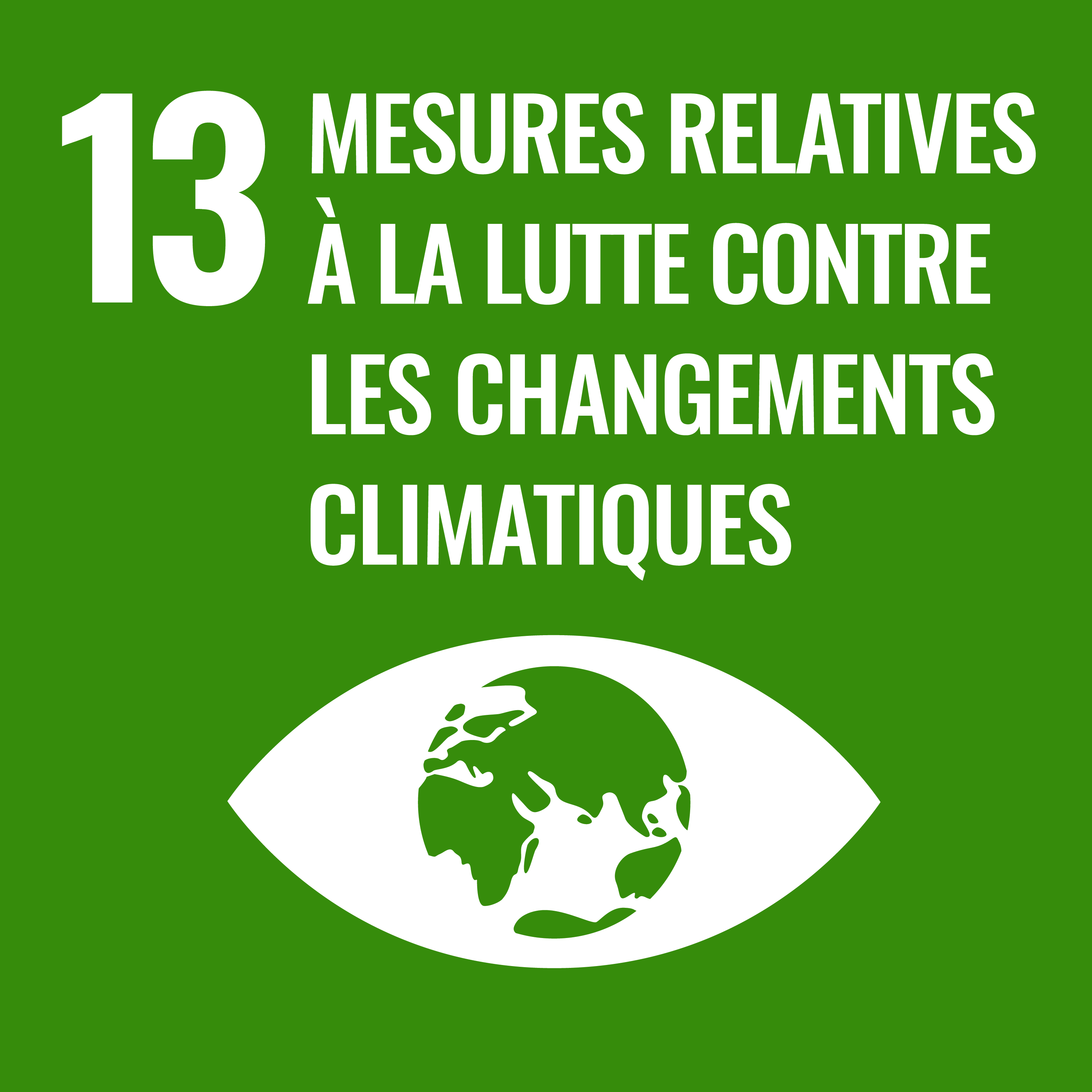 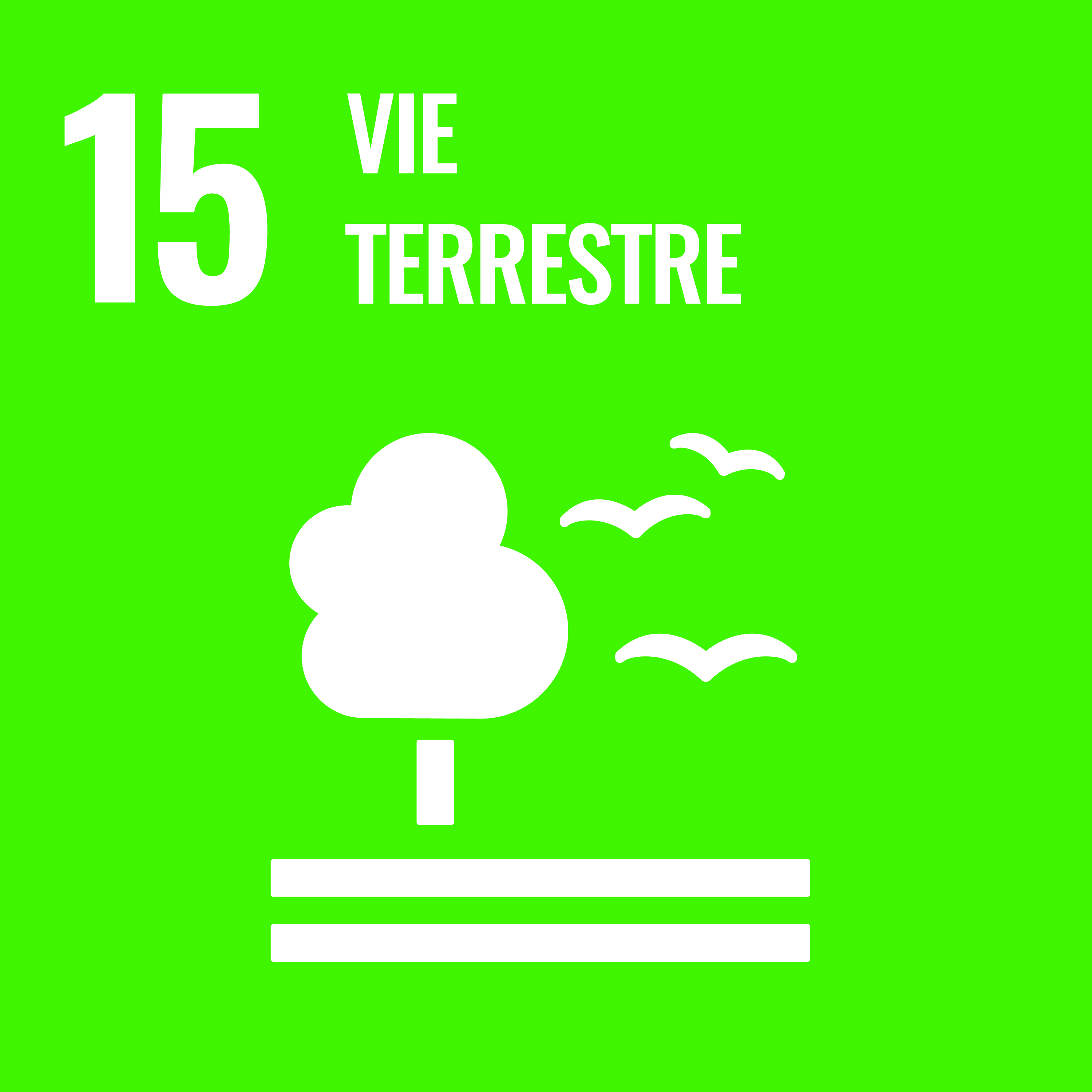 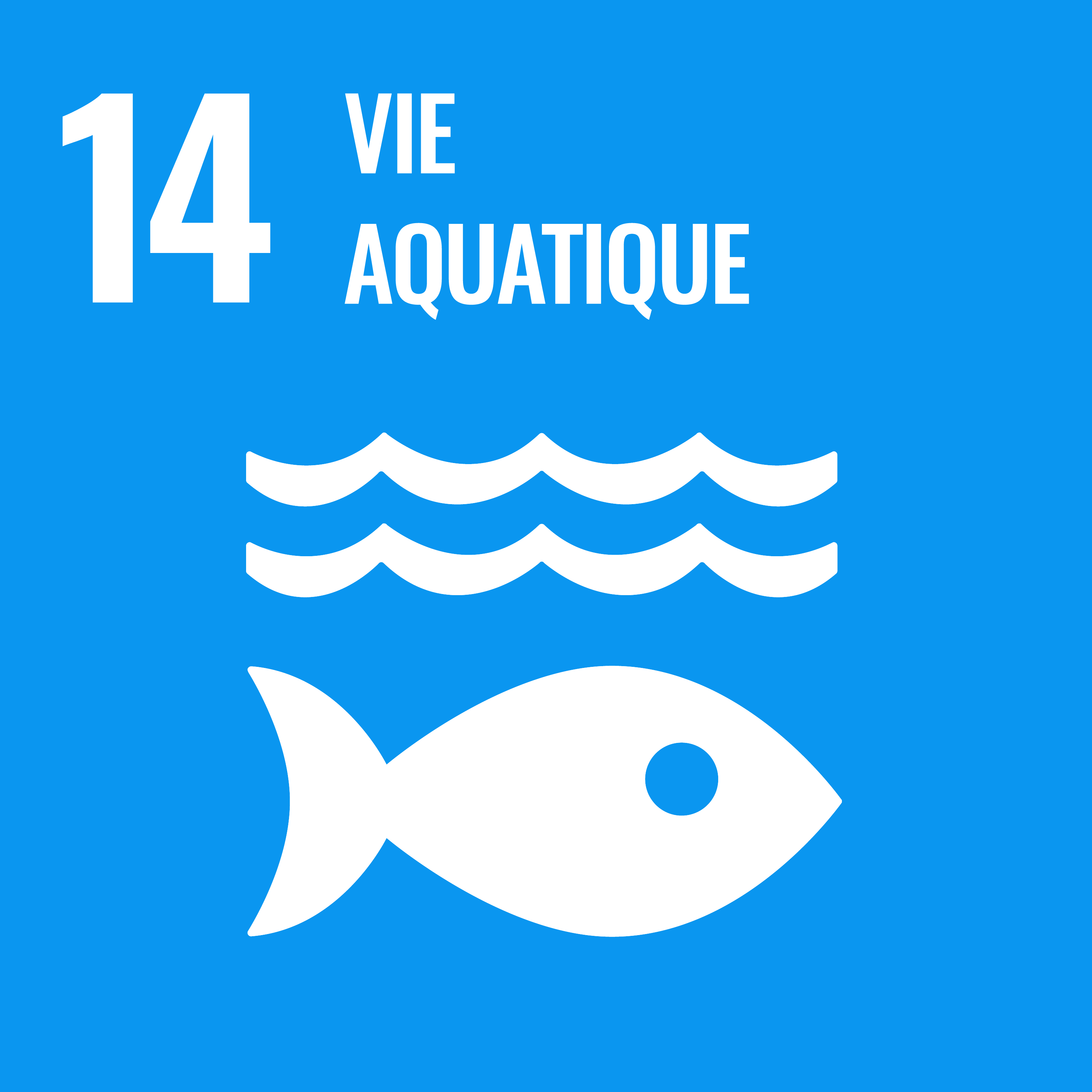 Objectifs pédagogiques du séjour :
- Découvrir les richesses du patrimoine naturel et touristique du Bassin et les principales activités humaines liées à la mer
- Aborder la notion de préservation et de fragilité du littoral Aquitain
- Prendre conscience de la nécessité de la protection des espèces dans leur milieu.
- Encourager à regarder, toucher, sentir, écouter, goûter…questionner
«Education à l’ Environnement » sur les impacts de nos attitudes et comportements, sur notre capacité à agir pour préserver notre planète et contribuer à l’objectif   «Demain 2030 »…
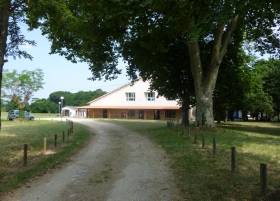 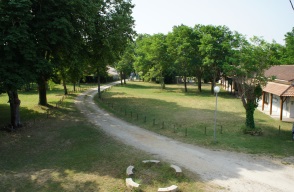 Autres activités possibles :
Nouveau « Alimentation & gaspillage » 
Mieux gérer et trier les déchets, limiter les emballages plastiques…alterner repas avec et sans viande ni poisson par séjour.
Cycle 1 : C1 - Cycle 2 et 3 : C2-C3 - Collège : C
Sorties terrain 
Balade ornithologique - C3
Land’Art – C2-C3
Le monde caché de la forêt– C2-C3
Menaces et pollution des mers – C2-C3
Petites bêtes de la litière– C2-C3
Plage au bout des doigts – C1
La Nature émoi– C2-C3
Prés-cachés de La Teste– C2-C3
 
Activités humaines 
Chalut les enfants ! – C2-C3
Huitres et  ostréiculteurs – C2-C3-C

Activités sportives
Jeux coopératifs– C2-C3-C
Voile - C3-C
Vivre Ensemble
Agir maintenant pour demain - C3, C
Compréhension mutuelle - C3, C
Moi et mon groupe classe - C3, C
Temps boussole  - C3, C

Temps de classe
Courants marins – C2-C3
Oiseau : Qui es –tu ? – C1- C2-C3
Phénomènes de marées – C3
Vous avez dit Biodiversité ? – C2-C3

Sites – Activités humaines Patrimoine 
La dune du Pilat, un milieu fragile – C2-C3-C
Le Phare du Cap-Ferret – C2-C3-C
Le parc ornithologique du Teich – C2-C3-C
Le village de l’Herbe– C2-C3-C
Nouveau « Education & empathie » Développer des compétences psycho sociales . Expérimenter les liens qui existent entre notre bien-être et celui des autres. Apprendre à écouter , à travailler en équipe, à être et agir collectivement…
« Espaces de vie & Vivre Ensemble  » 
S’approprier et apprendre à partager de nouveaux espaces, de nouvelles règles de fonctionnement,
Nouveau « La relation Homme & Nature» 
Apprendre à écouter ses sensations, émotions corporelles pour découvrir autrement la nature et les êtres vivants
Aux environs 
Les ports et villages Ostréicoles
Bordeaux ville inscrites au patrimoine Mondiale de l’Unesco
Le Parc régional des landes de Gascogne
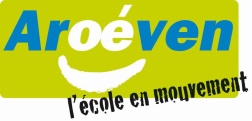 05 35 38 98 11 // ecole@aroeven-bordeaux.fr
Association Régionale des Œuvres Educatives et de Vacances de l’Education Nationale